БЮДЖЕТ ДЛЯ ГРАЖДАН
ОБ  ИСПОЛНЕНИИ  БЮДЖЕТА 
МУНИЦИПАЛЬНОГО ОБРАЗОВАНИЯ 
ПЧЕВСКОЕ СЕЛЬСКОЕ ПОСЕЛЕНИЕ КИРИШСКОГО МУНИЦИПАЛЬНОГО РАЙОНА ЛЕНИНГРАДСКОЙ ОБЛАСТИ 
за 2022 год
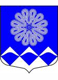 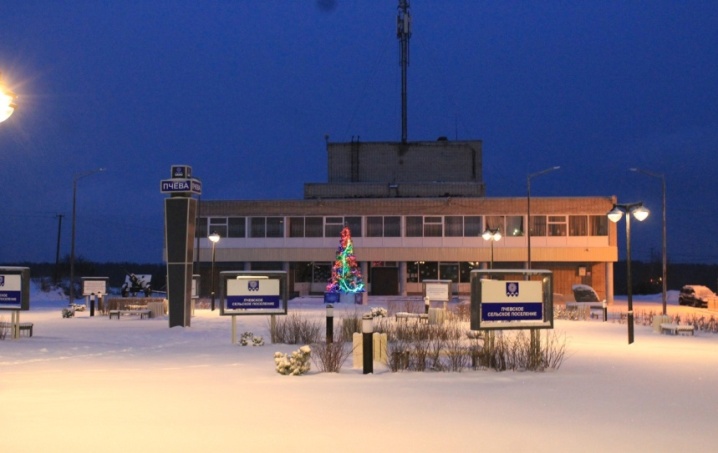 Киришский муниципальный район Ленинградской области
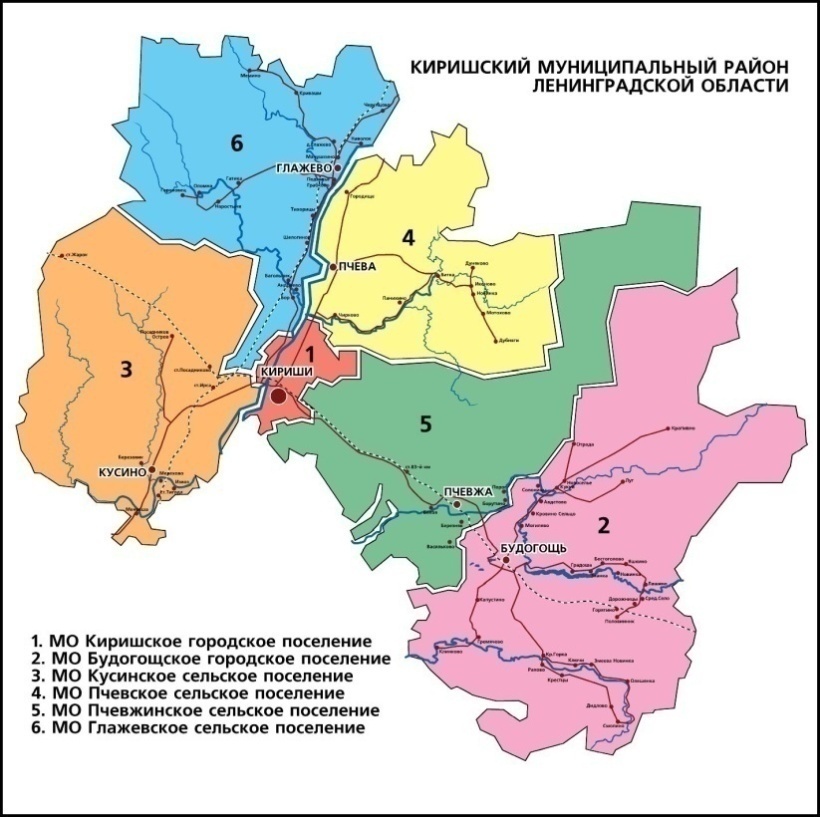 2
Пчевское сельское поселение Киришского муниципального района Ленинградской области
Общая площадь — 400,4 км².
  Поселение расположено в северной части Киришского 
муниципального района. 
Граничит: 
 на севере — с Волховским районом
на востоке и юге — с Пчевжинским сельским поселением
на юго-западе — с Киришским городским поселением 
на западе — с Глажевским сельским поселением
 На территории муниципального образования находится 9 населённых пунктов - деревень: д. Пчева – административный центр, д. Витка, д. Городище, д. Дубняги, д. Дуняково, д. Иконово, д. Мотохово, д. Новинка, д. Чирково.
 Численность населения  1 350 чел.
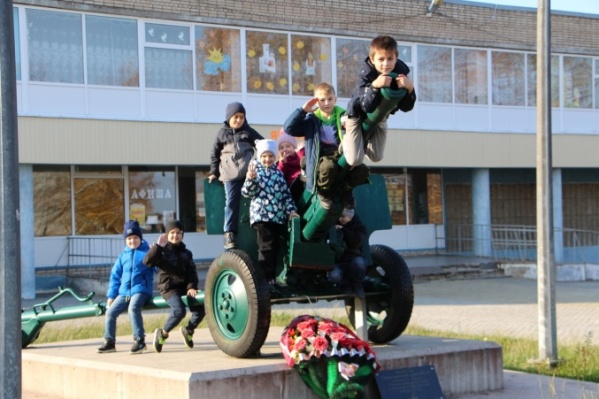 3
Что такое бюджет для граждан?
Бюджет для граждан – это упрощенная версия бюджетного документа, которая использует неформальный язык и доступные форматы, чтобы облегчить для граждан понимание бюджета. 
Он содержит информационно-аналитический материал, доступный для широкого круга неподготовленных пользователей.
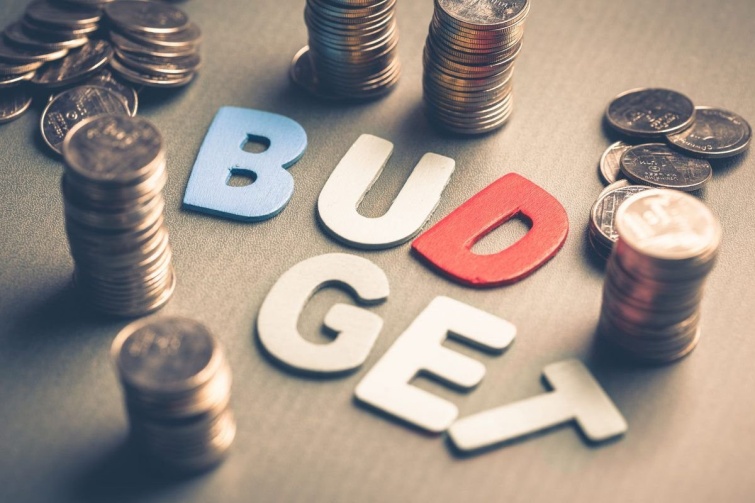 4
Основные понятия и термины
Бюджет – это форма образования и расходования денежных средств, предназначенных для финансового обеспечения задач и функций государства и местного самоуправления.
 Бюджетные  ассигнования – предельные объемы денежных средств, предусмотренных в соответствующем финансовом году для исполнения бюджетных обязательств
 Межбюджетные трансферты – средства, предоставляемые одним бюджетом бюджетной системы Российской Федерации другому бюджету бюджетной системы Российской  Федерации
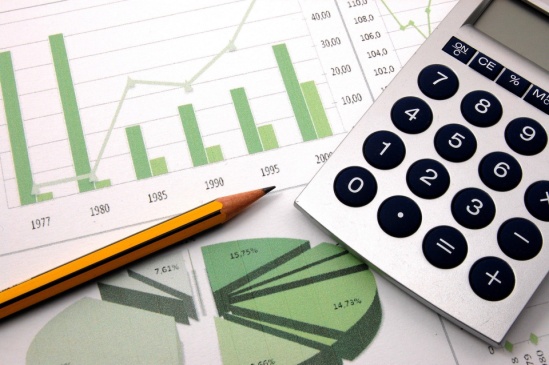 5
Основные понятия и термины
Текущий финансовый год – год, в котором осуществляется исполнение бюджета, составление и рассмотрение проекта бюджета на очередной финансовый год (очередной финансовый год и плановый период)
Очередной финансовый год - год, следующий за текущим финансовым годом
Плановый период – два финансовых года, следующие за очередным финансовым годом
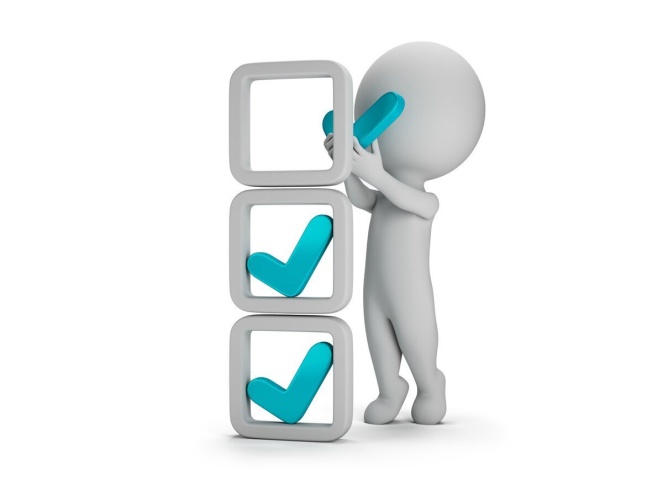 6
Основные понятия и термины
Доходы – поступающие в бюджет денежные средства
 Расходы – выплачиваемые из бюджета денежные средства
 Доходы – Расходы = Дефицит (Профицит)
 Дефицит – превышение расходов над доходами
 Профицит – превышение доходов над расходами
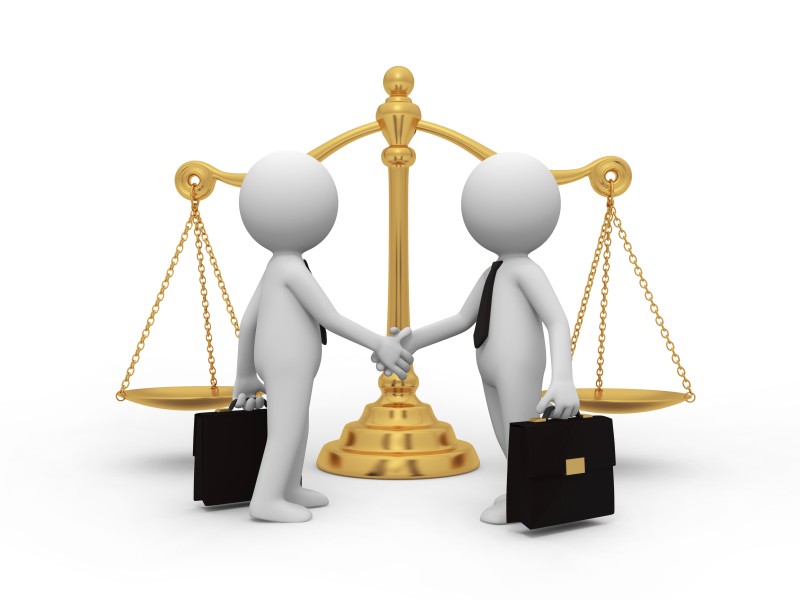 7
Основные параметры бюджета - 2022 год (тыс.руб.)
8
Структура доходов бюджета - 2022 год (тыс.руб.)
9
Структура доходов бюджета в разрезе источников 2021/2022 годы (тыс.руб./%)
2021 год
35 829
2022 год
28 070
10
Структура налоговых и неналоговых доходов бюджета2021/2022 годы (тыс.руб./%)
2022 год
6 621
2021 год 
5 799
11
Структура расходов бюджета на 2021-2022 год (тыс.руб./%)
2021г.
2022г.
36 095
27 721
общегосударственные вопросы                    национальная оборона,  национальная безопасность и правоохранительная деятельность
национальная экономика                 жилищно-коммунальное хозяйство                     культура, кинематография 
образование, социальная политика, физическая культура и спорт
12
Расходы бюджета по программным и непрограммным  направлениям деятельности за 2021-2022 год (тыс.руб./%)
2021 год
36 095
2022 год
27 721
13
Расходы бюджета в рамках муниципальных программ - 2022 год (тыс.руб./%)
18 256
14
Межбюджетные трансферты - 2022 год (тыс.руб.)
6 473
15